DISPOSITIF D’APPUI A LA COORDINATION
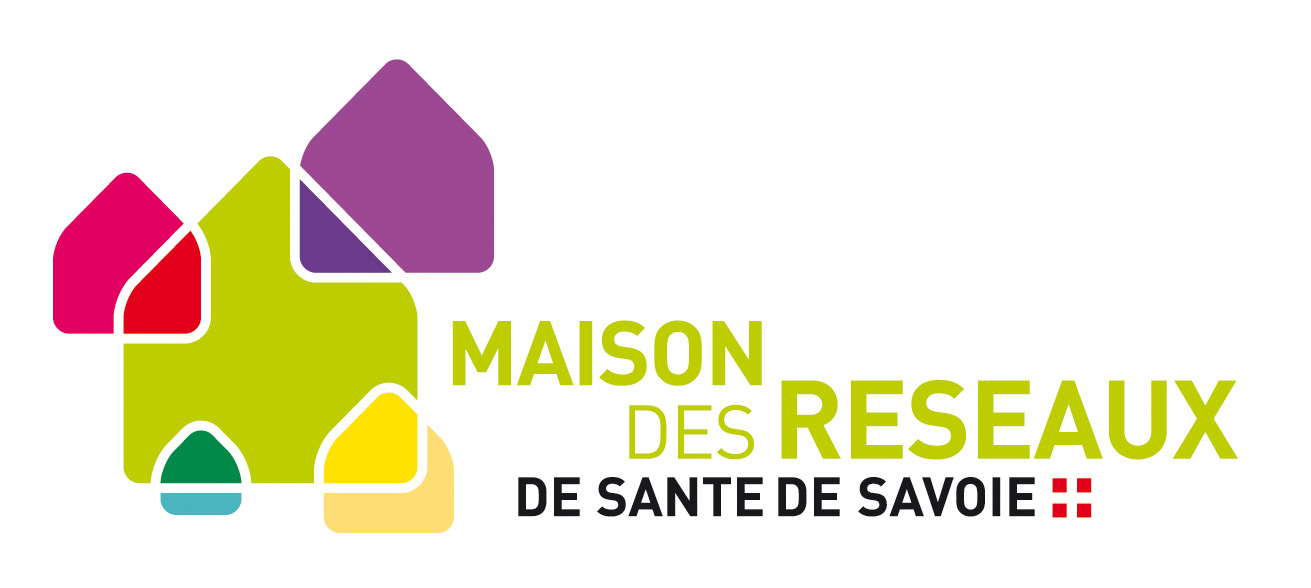 - octobre 2022-
Les services et dispositifs de la MRSS
Le Réseau pour la Prévention et la Prise en charge de l’Obésité Pédiatrique (REPPOP 73)
Le dispositif de Médiation en Santé en milieu rural en Maurienne et Tarentaise
Le dispositif de prise en charge des troubles des apprentissages chez l’enfant
Le dispositif Bouger Sur Prescription (BSP)
La formation
Le Dispositif d’Appui à la Coordination
Le Dispositif d’Appui à la Coordination de Savoie
Loi n°2019-774 relative à l’organisation et à la transformation de notre système de santé du 24 juillet 2019

En Savoie, fusion MAIAs (Filières Chambéry et Tarentaise) et Réseau de Santé polyvalent le 1er juillet 2022
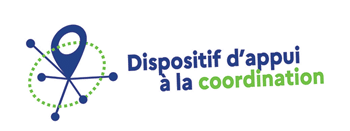 Qui sollicite le D.A.C ?
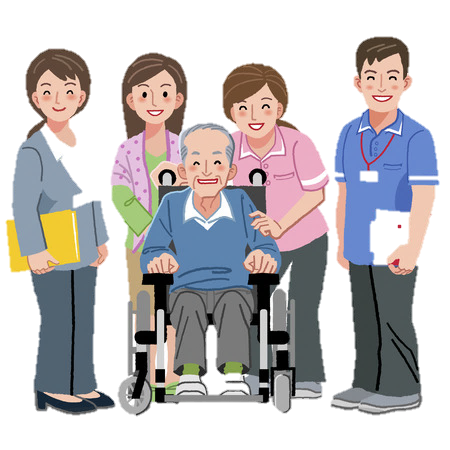 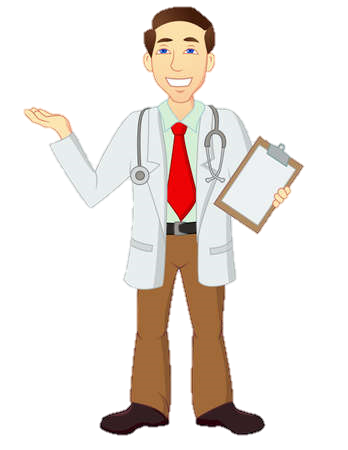 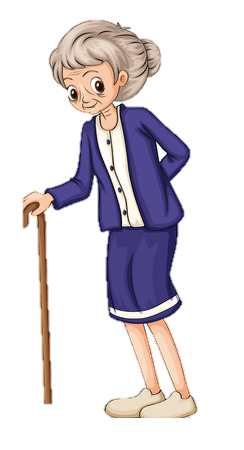 Les Professionnels

Les Aidants

Les Patients
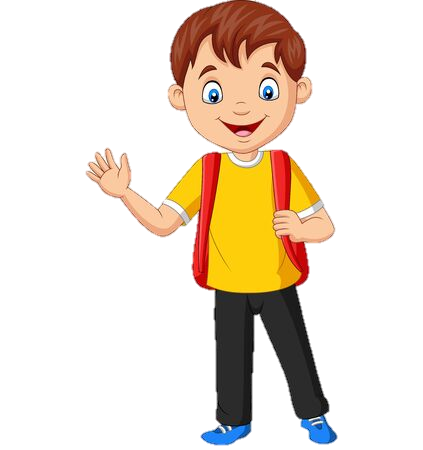 Pourquoi solliciter le D.A.C?
 	Information, conseil et orientation

 	Appui à la coordination et accompagnement des 	parcours de santé

	Participation à l’animation territoriale
La réponse aux sollicitations
Des équipes pluridisciplinaires territorialisées
12 Référentes de parcours de santé complexe
2 assistantes de coordination

Des professionnels ressources
Médecin, Psychologue, Diététicienne, EAPA

Une vocation départementale
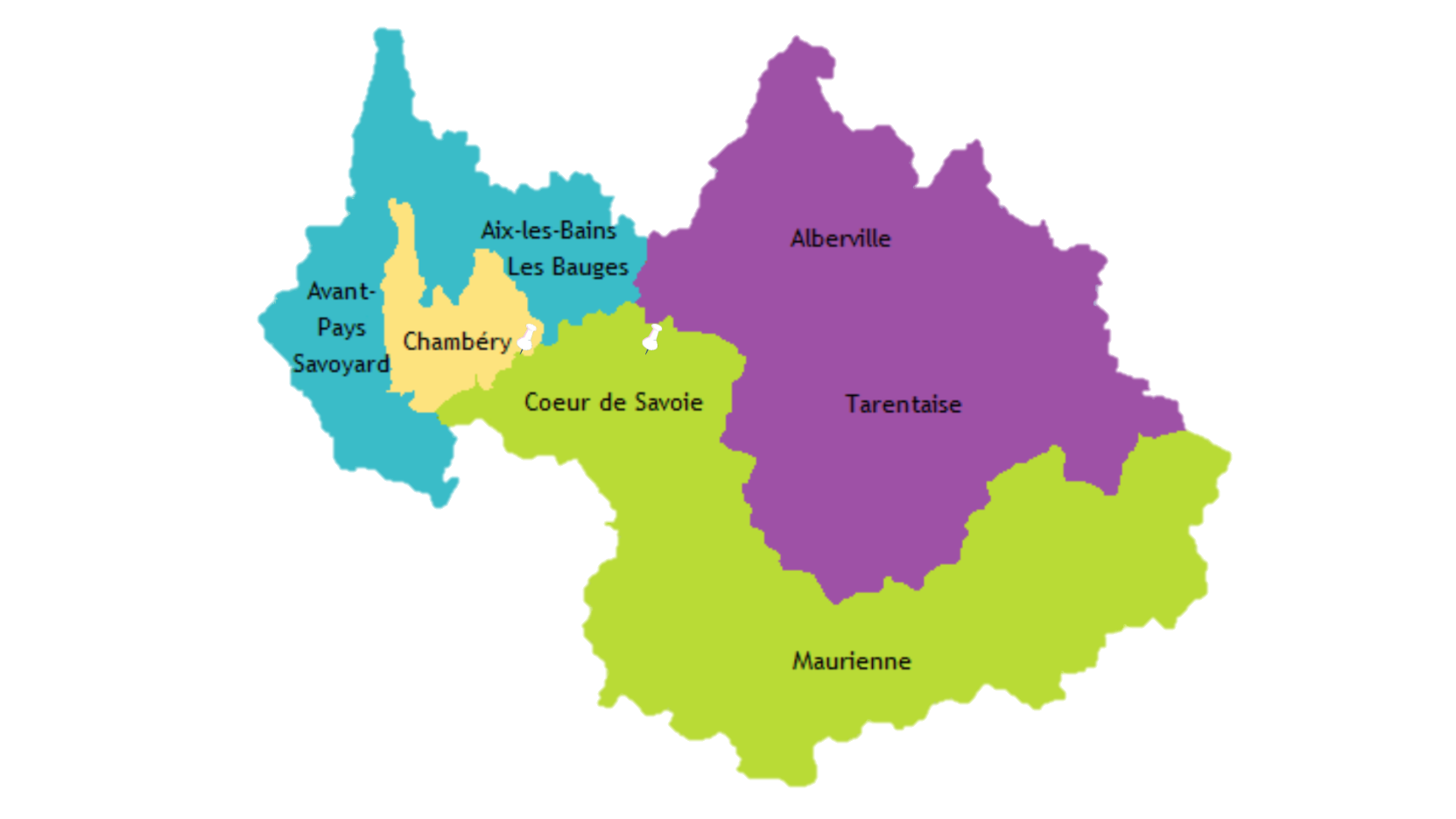 Les RPSC de votre territoire :
Sabine CHAUMONT
Anne-Laure MERCIER
Cécilia SIBUET-BIZET

L’Assistante de Coordination
Malvina CANTON
Nos modalités d’intervention
La demande

L’analyse de la demande

La désignation d’un(e) Référent(e)

Le suivi de la situation
Nos outils
Visite à domicile

Réunion de concertation pluridisciplinaire

Temps de coordination

Plan Personnalisé de Coordination en Santé

Accompagnement

Tableau des intervenants
Nos limites
Non adhésion de la personne

Le logement

La dimension santé

Le soin

L’urgence
Les sollicitations - Exemples
Le demandeur : 
Éducatrice spécialisée de l’HUDA

Le patient : 
Monsieur d’origine somalienne, accueilli sur l’HUDA à Pont de Beauvoisin, ne parle que somali, quelques notions d’anglais, et en demande de soins psychiques

Le besoin du professionnel : 
Trouver une solution pour que Mr puisse avoir un suivi psy ou au moins quelques consultations, si possible sur l’Avant Pays Savoyard (pas de véhicule)

Les étapes de notre intervention :
-Faire le point avec le demandeur sur la situation et ce qui a été fait
-Recherche de solution, appel EMPP
-Liens réguliers par mail avec EMPP et éducatrice
-3 mois plus tard: 1er RV avec infirmière psy et traducteur par téléphone
Les sollicitations - Exemples
Le demandeur : 
Assistante sociale de secteur

Le patient : 
Femme, 62 ans, mariée, plusieurs pathologies (ALD) dont cataracte très évoluée avec échec d’une chirurgie précédente, dépression, anxiété majeure.

Le besoin du professionnel : 
Besoin de relais sur l'aspect santé pour laisser place au travail des autres problématiques

Les étapes de notre intervention :
Liens avec les pros actuels + introduction de nouveaux pros
Accompagnement à des « temps médicaux clefs » 
Soutien administratif ponctuel en lien avec la santé
Entretiens réguliers (VAD, accompagnement extérieur, téléphone…) 
Rappel des objectifs du DAC à court et moyen termes
Les sollicitations - Exemples
Le demandeur : 
Médecin généraliste

Le patient : 
Couple, mariés, Mme 72 ans, Mr 61 ans, pathologies psychiatriques pour les 2, maladie de Parkinson pour Mme et dépression pour Mr.

Le besoin du professionnel : 
Organisation d’une RCP pour échanger avec les autres pros

Les étapes de notre intervention :
VAD
Échanges avec les pros en place
Organisation RCP et élaboration des objectifs
RCP avec tous les intervenants 
Transmission planning précis au couple
Les sollicitations - Exemples
Le demandeur : 
Médecin généraliste

Le patient : 
Homme de 60 ans. Opération de la hanche avant la COVID. N’a pas pu bénéficier de rééducation = en fauteuil roulant. Obésité morbide. Dépression. Addiction à l’alcool.

Le besoin du professionnel : 
Faire le lien avec les structures de rééducation. 
Accompagner Mr dans un parcours de santé.

Les étapes de notre intervention :
- Comprendre les raisons actuelles des impossibilités de rééducation.
- Faire le point avec Mr sur ses droits.
- Travailler avec Mr sur ses besoins et ses limites.
- Mettre en œuvre la rééducation. 
- Accompagner Mr vers un changement de lieu de vie en lien avec les professionnels.
Les sollicitations - Exemples
Le demandeur : 
Service d’aide à domicile intervenant auprès du père de la patiente.

Le patient : 
Femme de 57 ans. Aidante de son père. Alcoolique depuis ses 18 ans. Chutes a répétitions et nombreuses fractures. Enjeux familiaux autour de la loyauté. Domiciliée sur Angoulême mais ici depuis le début de la crise COVID

Le besoin du professionnel : 
Orienter Mme vers des soins réguliers afin que la prise en charge de son père soit linéaire.

Les étapes de notre intervention :
VAD régulières
Orienter Mme vers les structures de soin et lien
Accompagner Mme dans des prises de décisions et d’initiatives en lien avec son projet de vie
Lien avec les services sociaux (AS CARSAT, AS Employeur)
Pour finir …
Simplicité

Proximité

Personnalisation

Neutralité

Non substitution
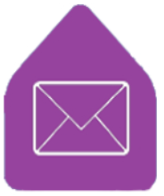 info@mrss.fr
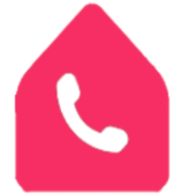 04 79 62 29 69
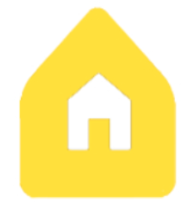 Espace RYVHYERE
94 bis rue de la Revériaz
73000 CHAMBERY
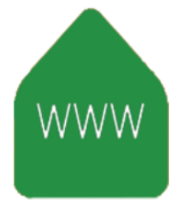 www.mrss.fr
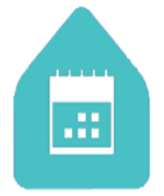 Du lundi au vendredi
9h00 - 17h00